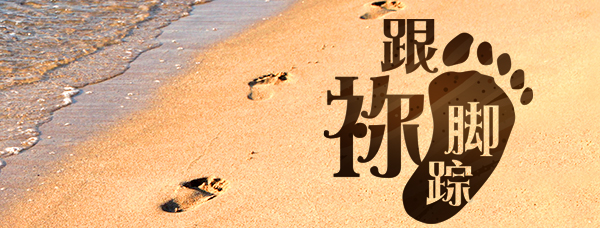 第二单元：灵修
第8讲：随从圣灵
要义：金句
因为，随从肉体的人体贴肉体的事；随从圣灵的人体贴圣灵的事。（罗8:5）
2
精义：撮要
成熟的门徒必体贴圣灵。
3
传播焦点
宠物且忠
体贴何事
跟从有方──圣灵对信徒的工作
渐渐相似 （林后4:16）
4
生活应用
随从圣灵是得救的人，是不再被定罪的人（罗8:1），有真正的自由。 
真理的自由，就是随从圣灵的自由。
5
反思问题
今天我随从圣灵如何？有没有让祂担忧？
6
听众回馈
请分享“随从圣灵的人，体贴圣灵的事”。
7